Slizniční léze dutiny úsní
Diferenciální diagnostika -  hyperplazie gingivy a ulcerace u akutni myeloidní leukémie
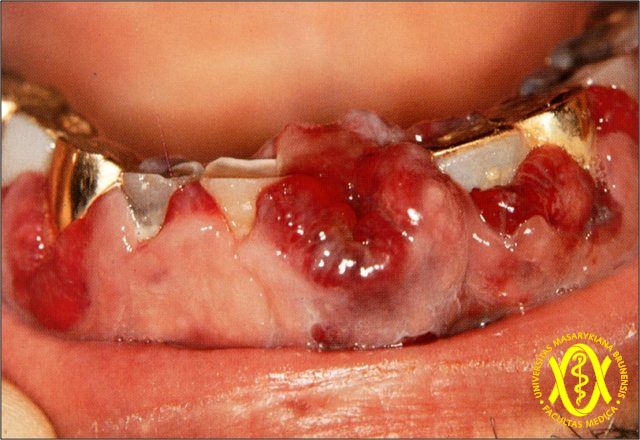 Diferenciální diagnostika -  syfilis 1. a 2. stádium
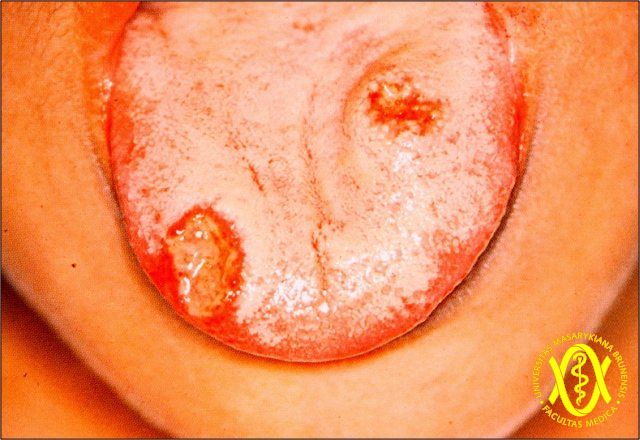 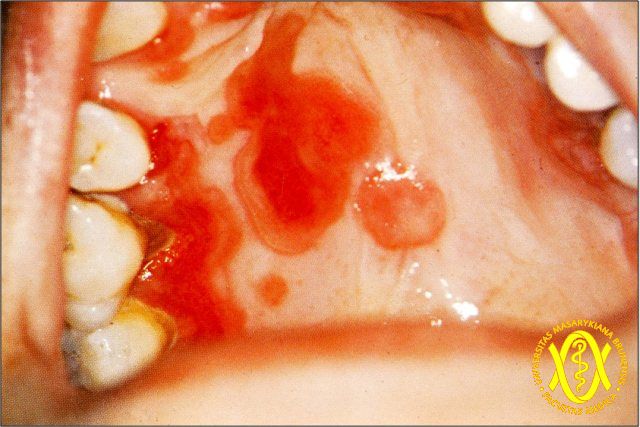 Diferenciální diagnostika -  recidivující afty major
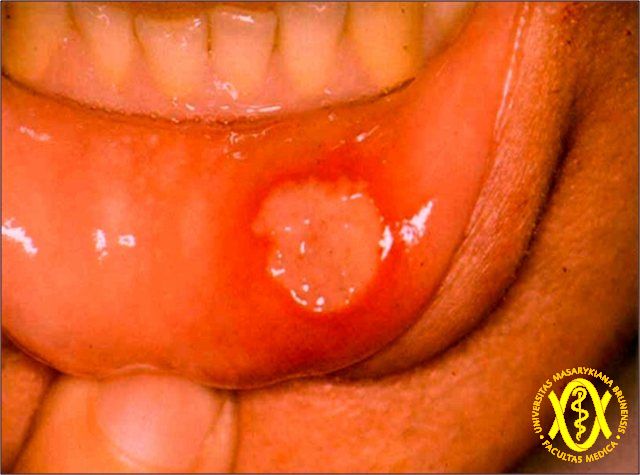 Diferenciální diagnostika - gingivostomatitis ulceroza
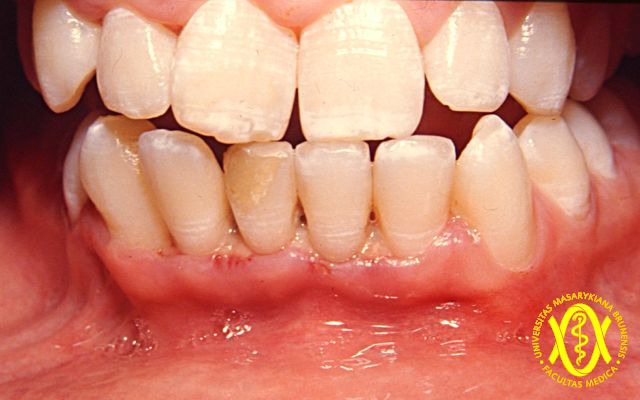 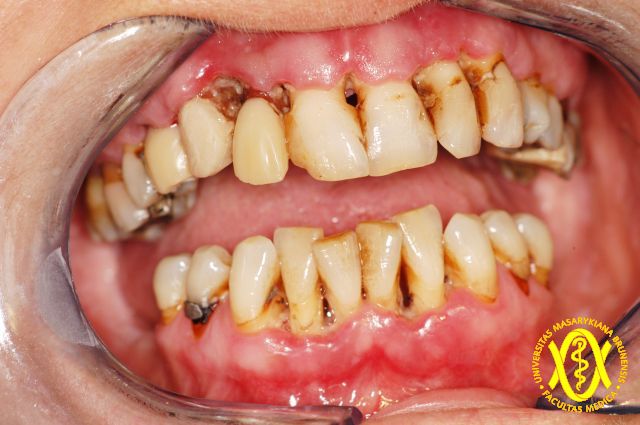 Diferenciální diagnostika -   pemfigus vulgaris bukální sliznice
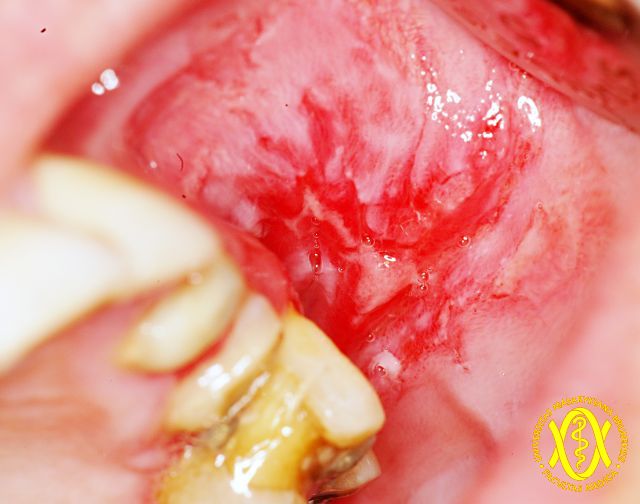 Diferenciální diagnostika -  spinocelulární karcinom jazyka a traumatický vřed
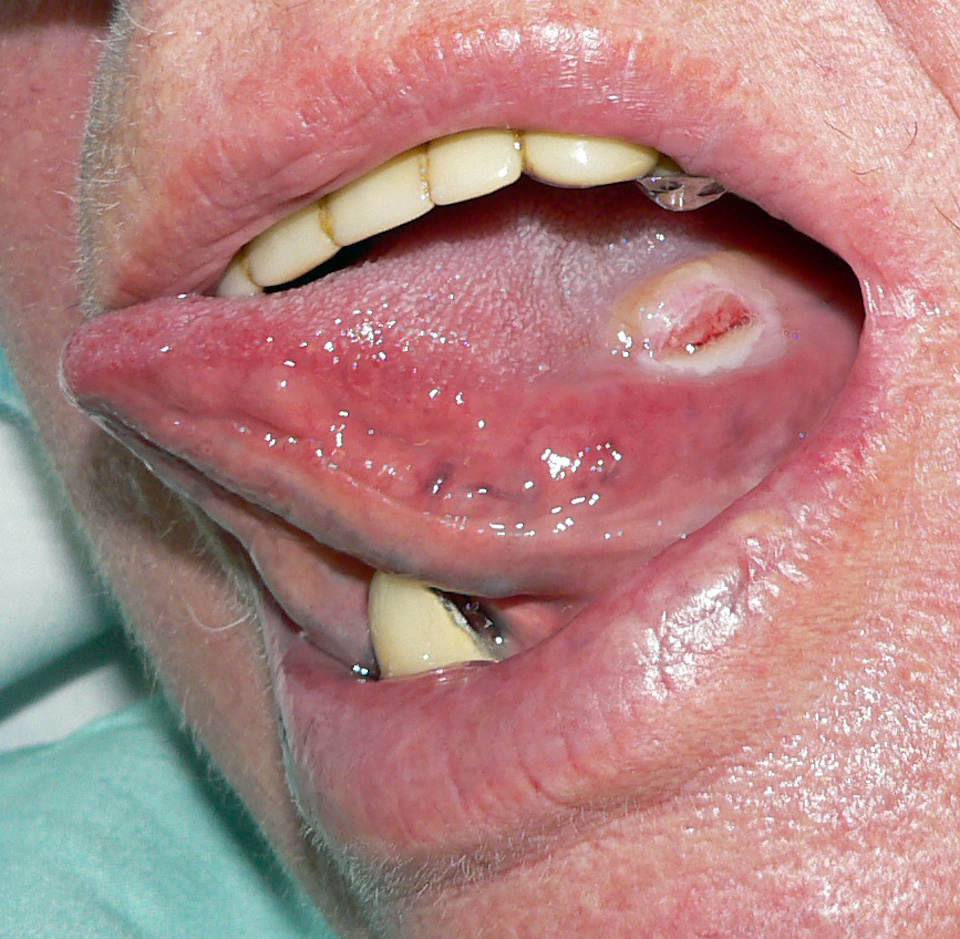 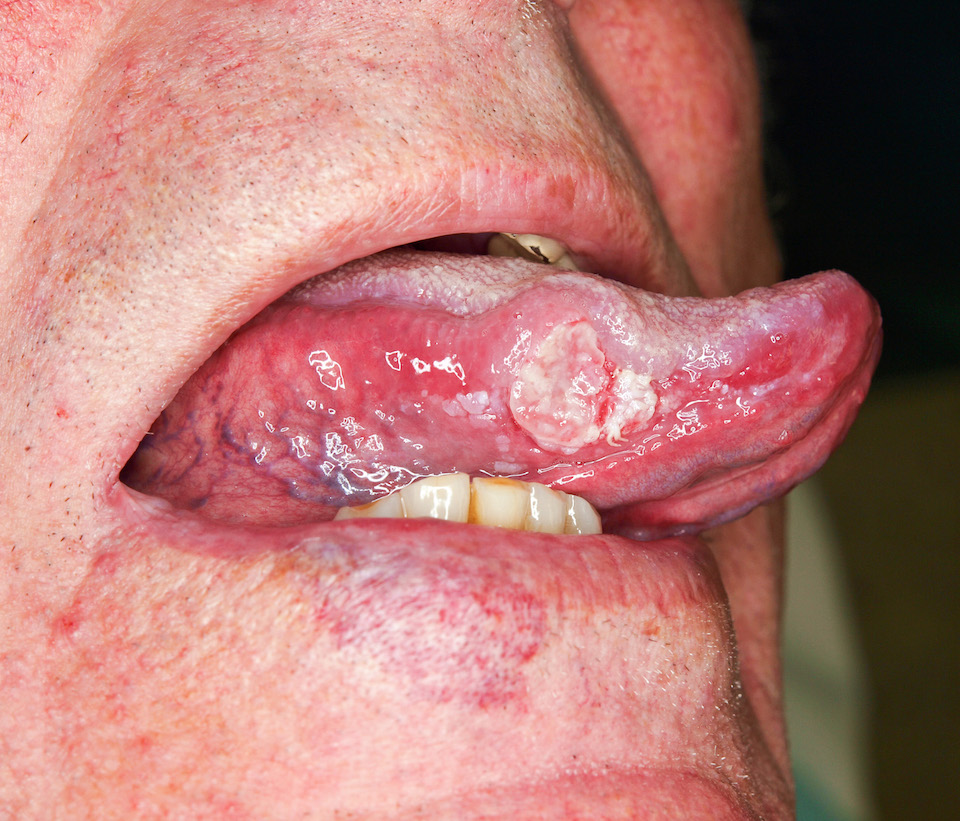 Diferenciální diagnostika -   poleptání
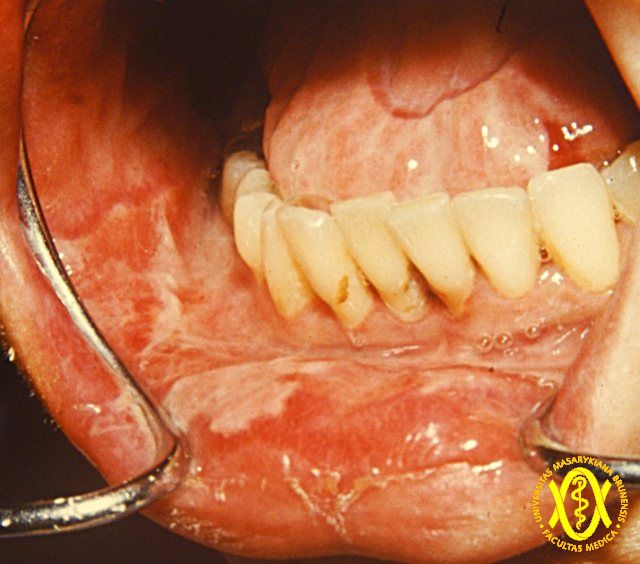 Diferenciální diagnostika -   deskvamativní gingivitis pemfigoid
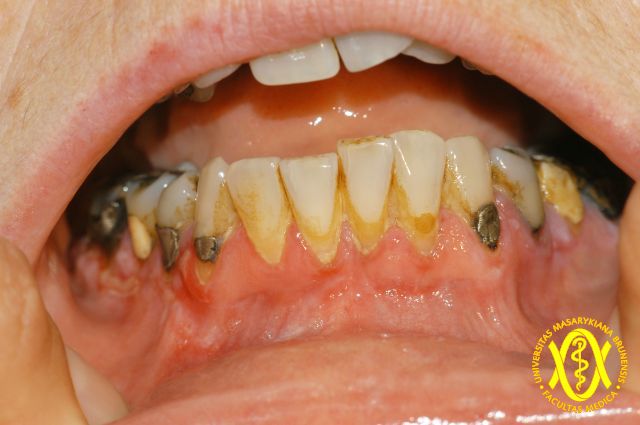 Virová onemocnění - herpetická gingivostomatitida
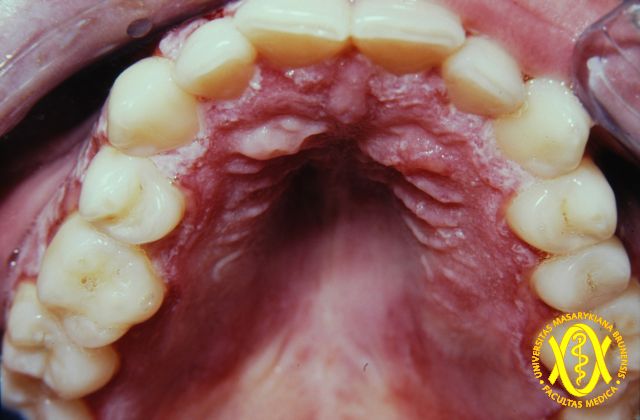 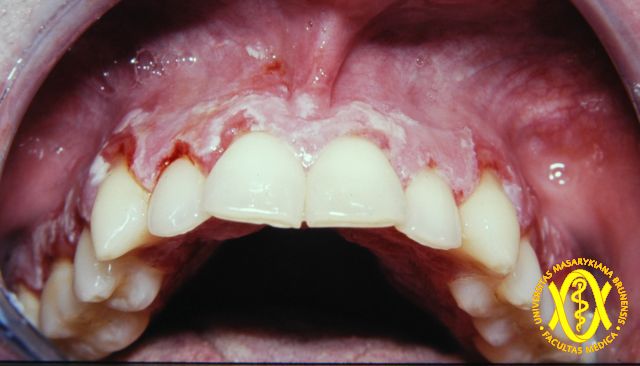 Virová onemocnění - herpetická gingivostomatitida
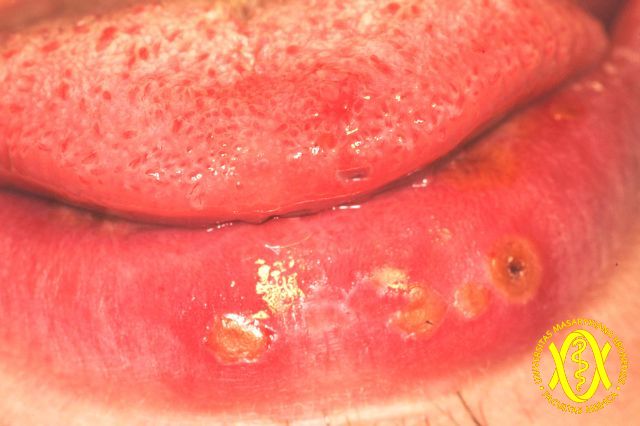 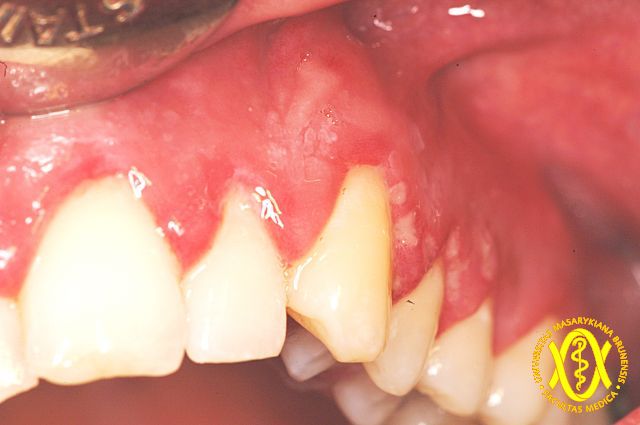 Virová onemocnění - hand-foot-mouth disease
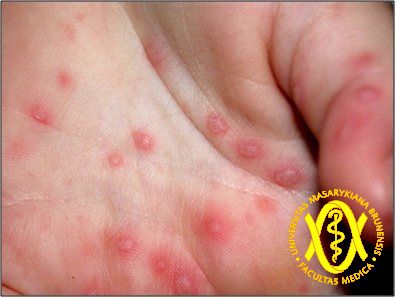 Recidivující afty
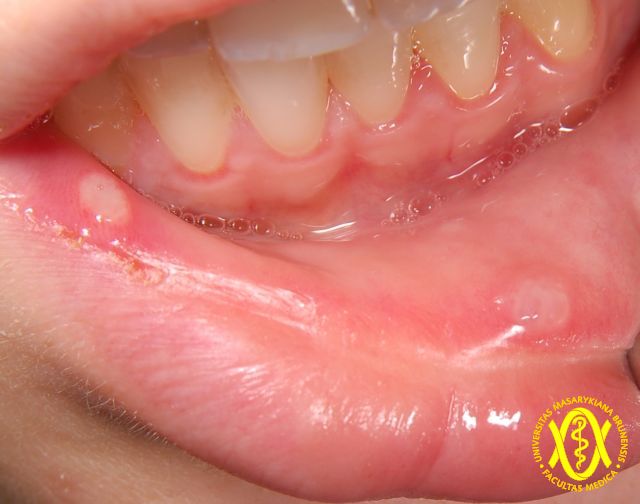 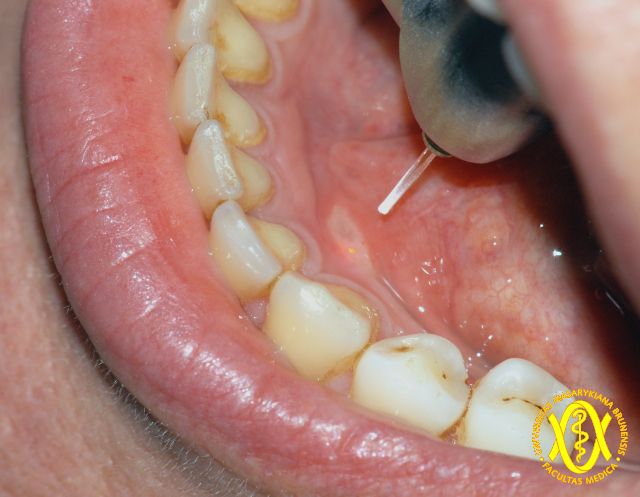 Pigmentace - fyziologické pigmentace u tmavších ras
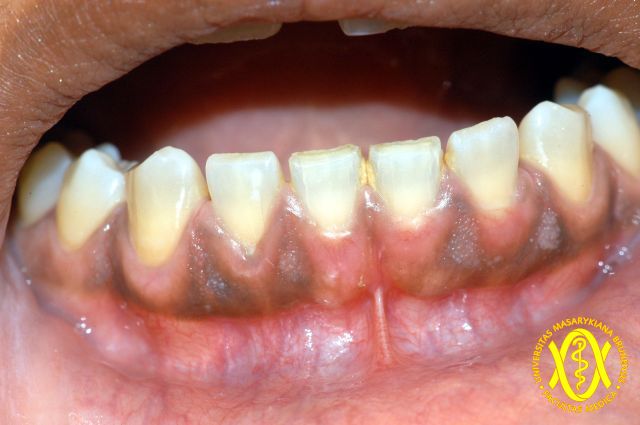 Pigmentace - tetováž amalgamu
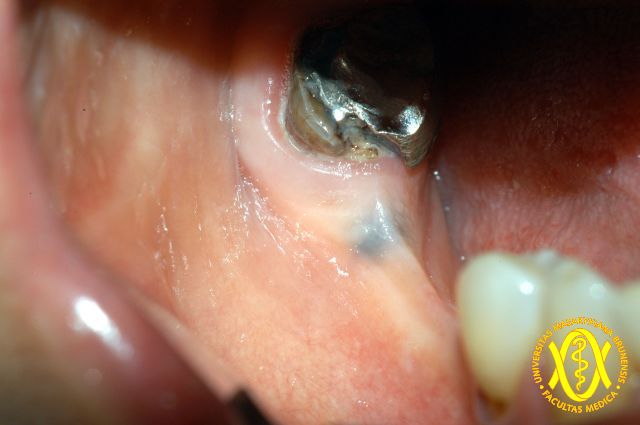 Pigmentace - melaninové pigmentace u kuřáka
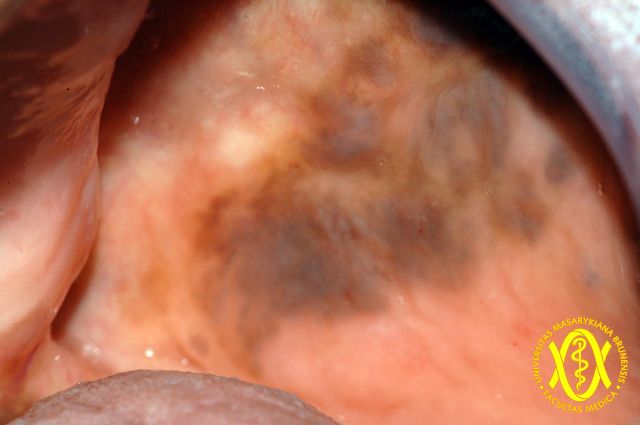 Pigmentace - melanom
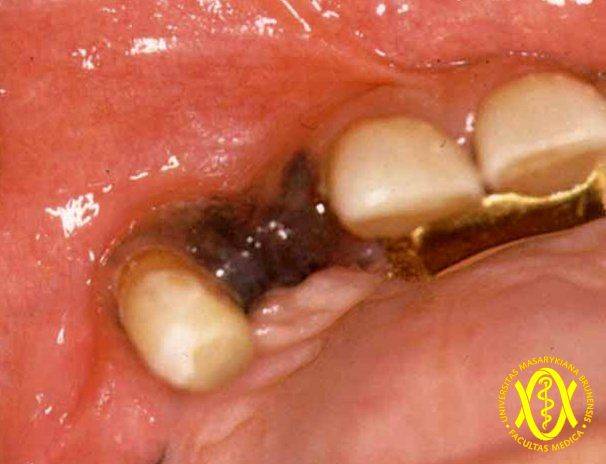 Kandidóza - akutní pseudomembranózní kandidóza
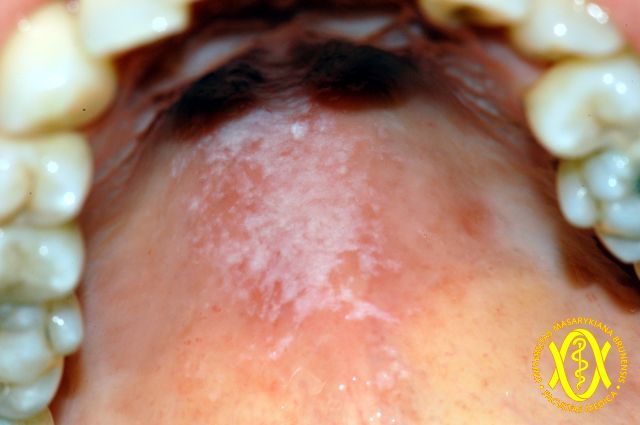 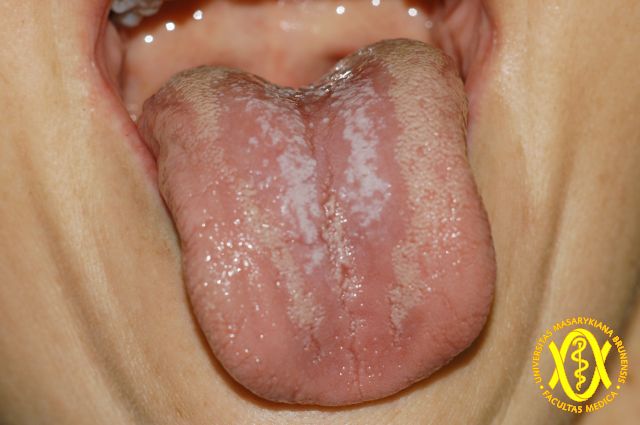 Kandidóza - akutní pseudomembranózní kandidóza
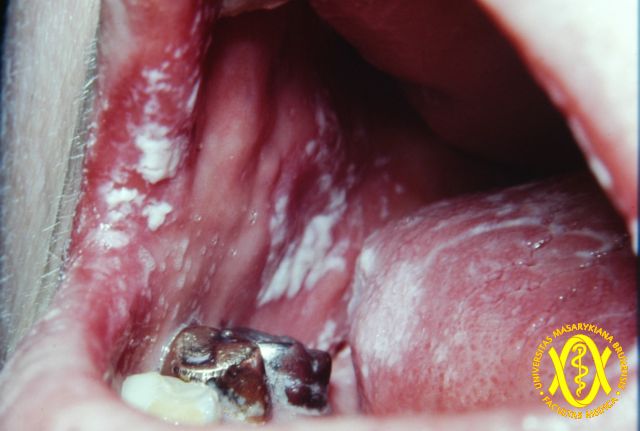 Kandidóza - chronická, atrofická
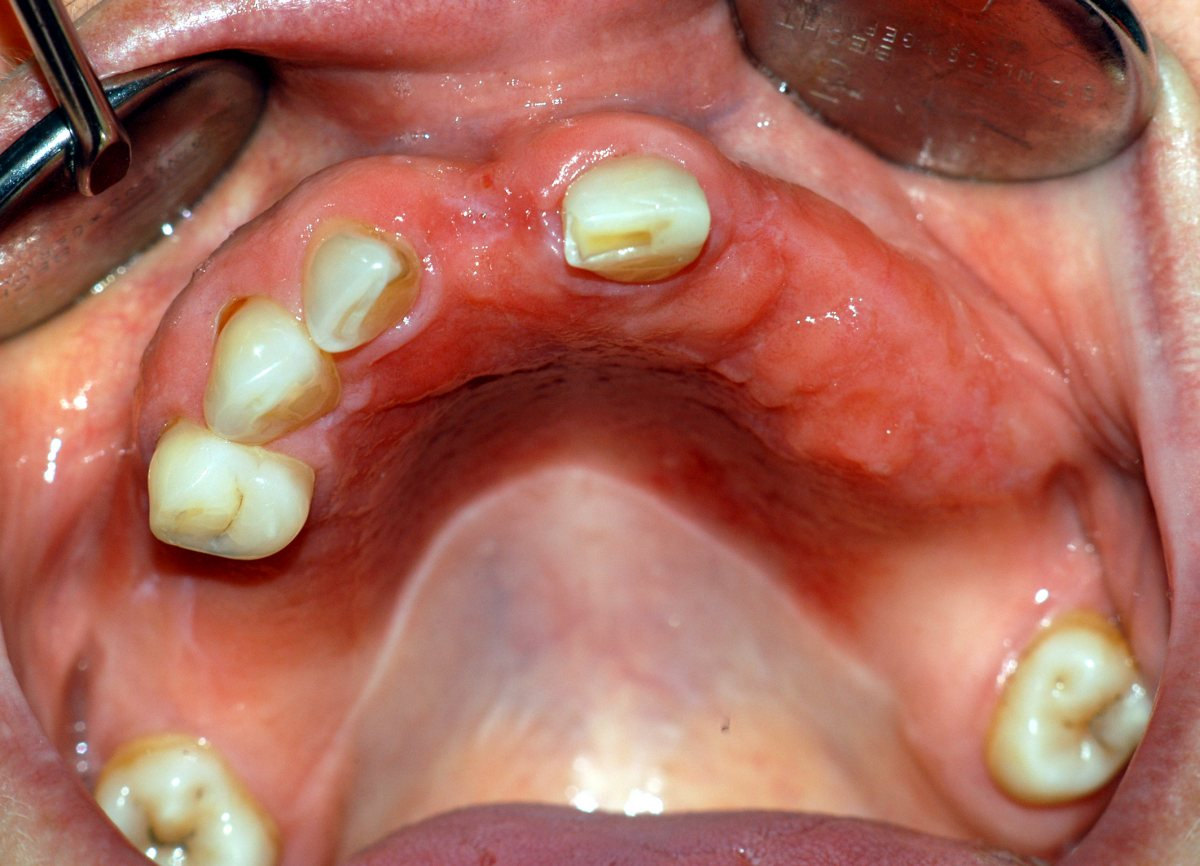 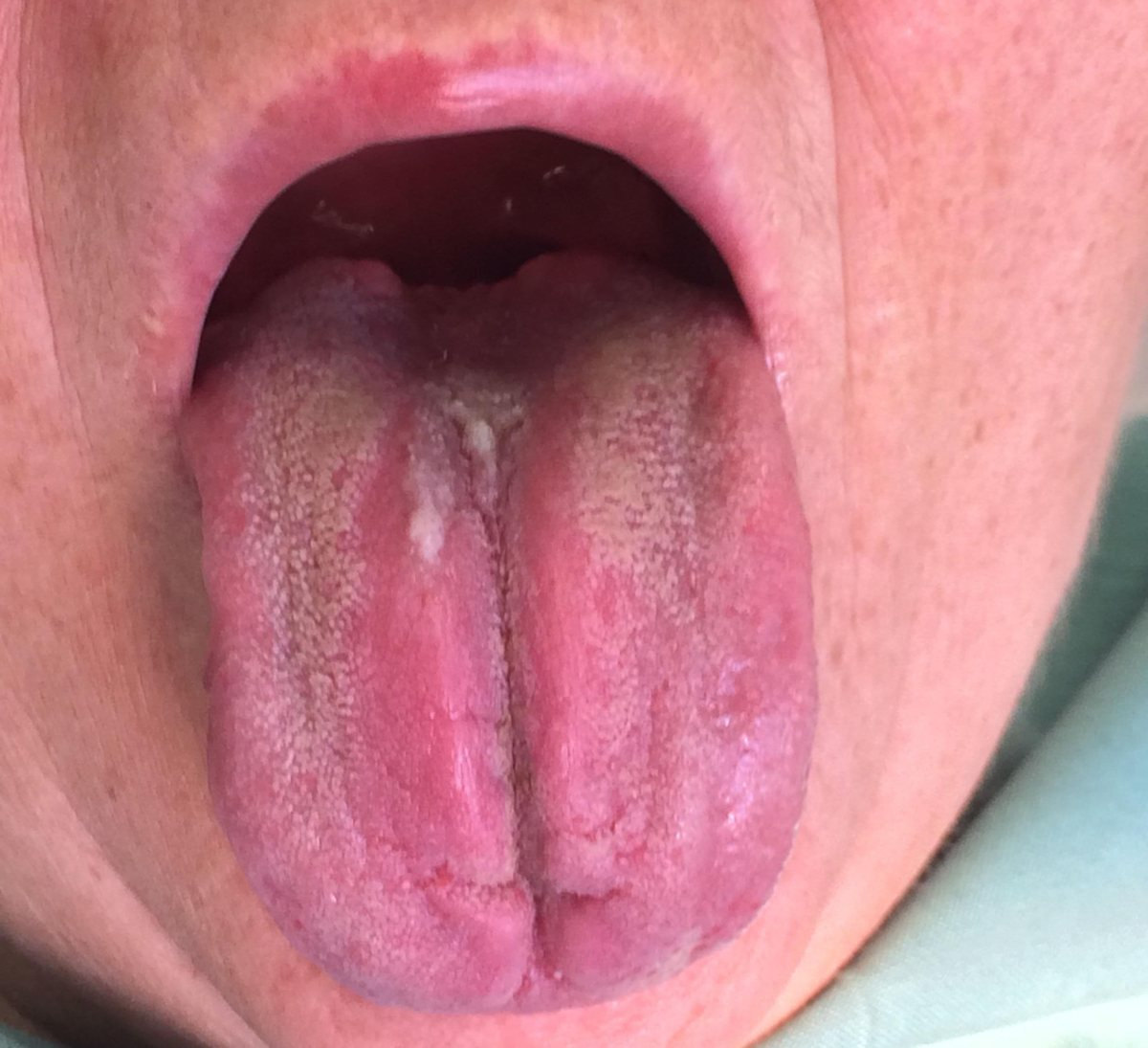 Fyziologický povlak jazyka
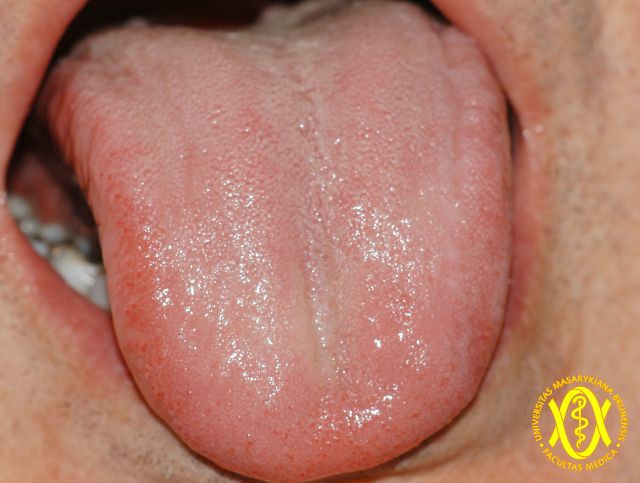 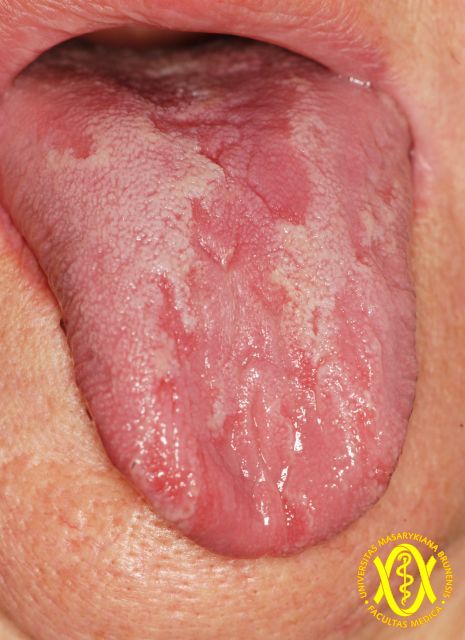 Lingua geographica
Patologicky zmnožený povlak jazyka
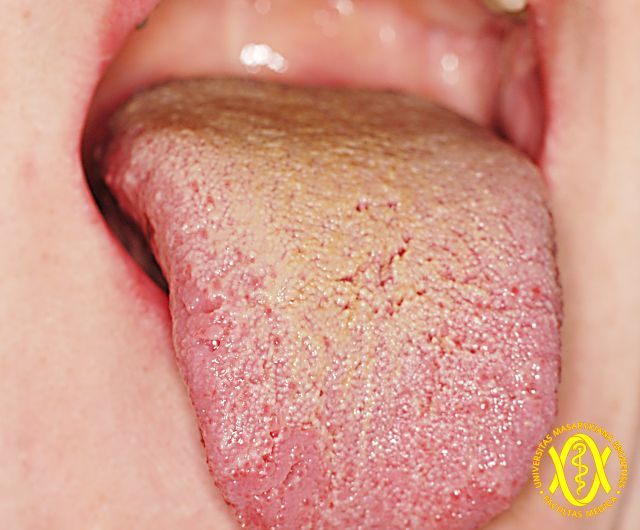 Linea alba bukální sliznice
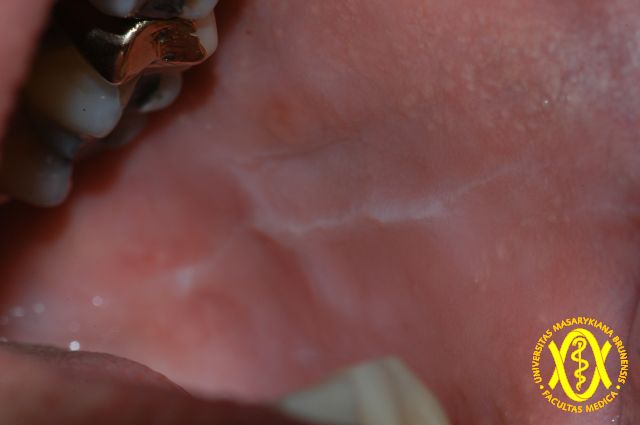 Hemangiom horního rtu
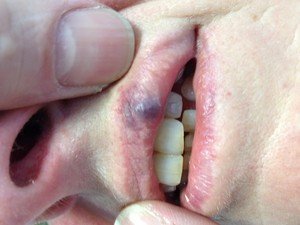 Medikamentózně podmíněná hyperplazie
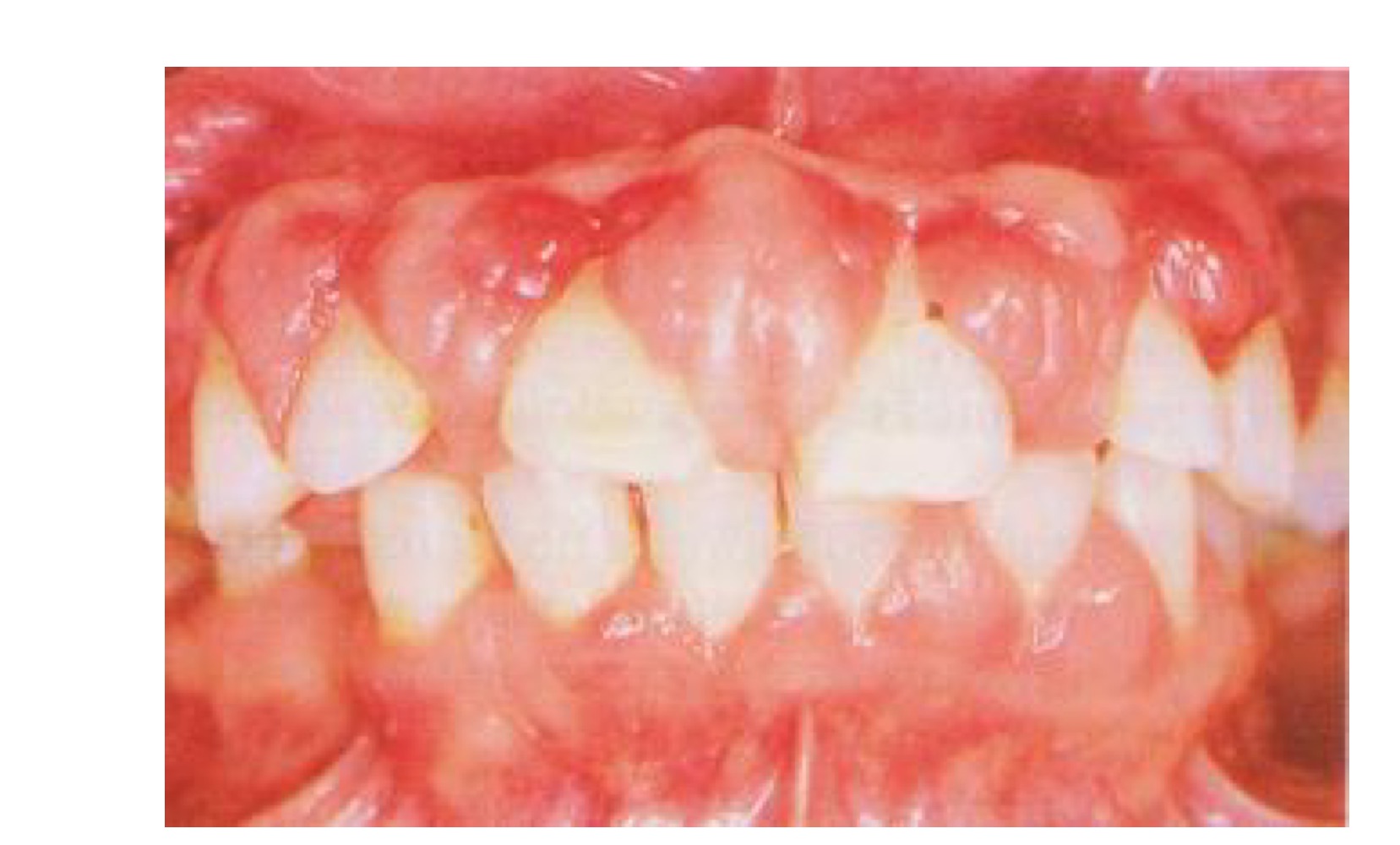 Dědičná gingivální fibromatóza (HGF)
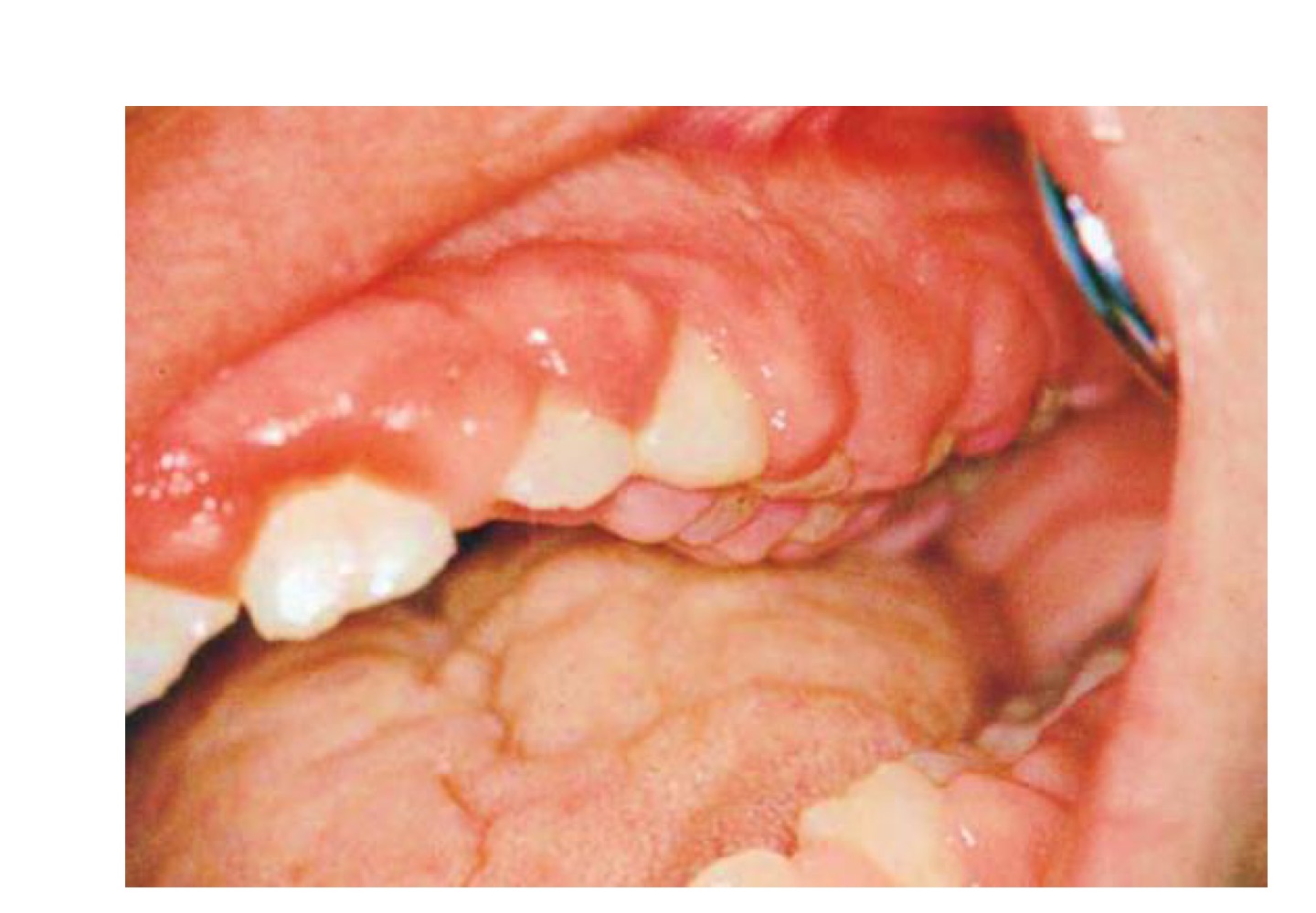 Autoimunitní onemocnění kůže a sliznic
Lichen ruber planus  Desquamativní gingivitis
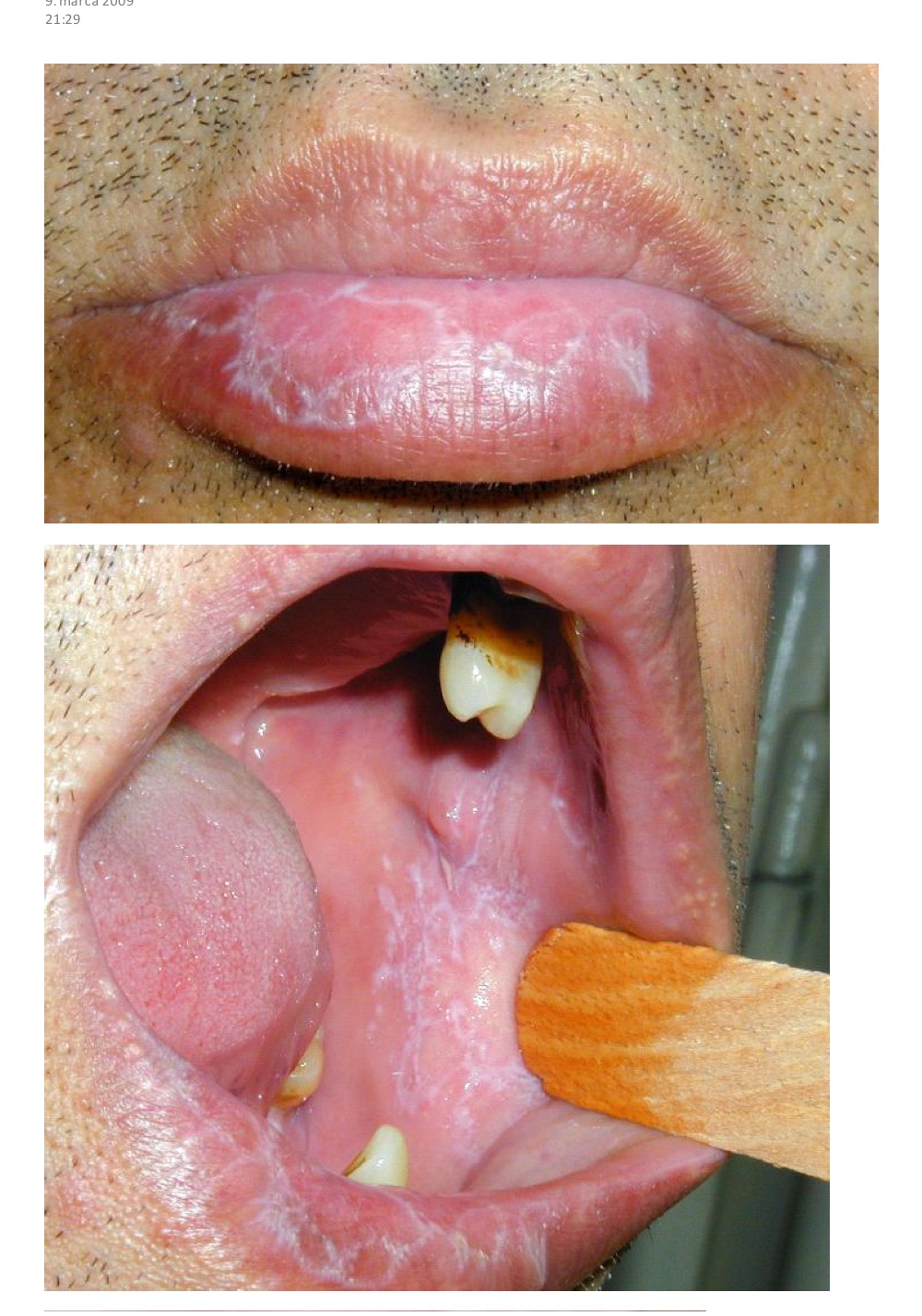